TRANSCENDENTALISM
“It was a high counsel that I once heard given to a young person…always do that which you are afraid to do.” Ralph Waldo Emerson, father of Transcendentalism
Agenda Day 4: 1/30 & 1/31
Bellwork- Journal
Thoreau’s Packing List Activity
Group work reviewing “Walden”
Class work and discussion about “Walden”
Responding to “Walden”

HOMEWORK: Compose 10 Tweets that Thoreau might have written while at Walden (remember, 140 characters or less!), AND the personal challenge!(Also, finish the précis if it wasn’t finished in class.)
Thoreau’s Packing List
These are the twelve  items Thoreau took with him when he headed into the woods at Walden Pond in 1854:

1 axe
2 knives
1 fork
3 plates
1 cup
1 spoon
a jug for oil
a jug for molasses
1 lamp
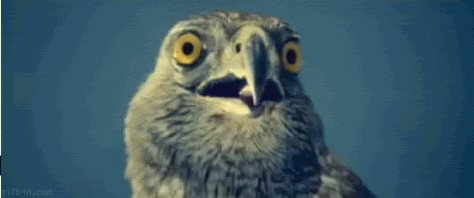 I know, right?
TWELVE?!?!
Thoreau’s Packing List
You will now create your own packing list of 20 items using the following information to create your list. Be realistic.

You will live in a remote place (no people, no stores) for two years.  

It will snow and be below freezing in the winter, and it will also be in the 90’s and humid during the summer.

There is no electricity or gas.

You will have a cabin, a bed with bedding, and an outhouse. 

There is a lake near you and a forest.
Thoreau’s Packing List
Now take your list of 20 and pare it down to 15.

Now take your list of 15 and pare it down to 10.

Share your list of 10 items with your shoulder partner. Feel free to change any of the items on your list.
Thoreau’s Packing List
On the back of your list, write down what you learned about yourself from this activity.

Do you think you could live with a lot less than what you have and still be happy?

How would the quality of your life improve if you had less? How would the quality of your life diminish if you had less?
Reviewing “Walden”
In your groups, have a recorder copy down this table:









You will have 20 minutes in your groups to fill out the chart.
Reviewing “Walden”
Now lets fill the chart out as a class based on your work…
SOAPStone- Walden
Please copy down the table below on your own piece of paper. You have 10 minutes to fill out on your own. We will review it as a class.
Rhetorical Précis
Take notes on the following slides.

Q: What is a Rhetorical Précis?
A: A précis is a four sentence paragraph that records the essential elements of an essay/article/speech. Each of the four sentences requires specific information. A rhetorical précis analyzes both the content (the what) and the delivery (the how) of a unit of spoken or written discourse. Essentially, it is a highly structured four-sentence paragraph blending summary and analysis.

Q: How do I write a Rhetorical Précis?
A: Each sentence of the paragraph should contain the following specific information:
Rhetorical Précis
First sentence: Name of author, (optional: you can insert a description of the author as well) genre and title of work (date in parentheses), a rhetorically accurate verb (such as "assert," "argue," suggest," "imply," "claim," etc.), and a THAT clause containing the major assertion (thesis statement) of the work. Think of it this way: WHO are you talking about? WHAT is their background? WHAT did they write? WHAT year was it written? WHAT is their point?

British philosopher, John Stuart Mill, in his essay “On
Nature” (1850), argues that using nature as a standard for
ethical behavior is illogical.
Rhetorical Précis
Second sentence: An explanation of the evidence and development the author uses to develop and/or support the thesis, usually in chronological order. Think of it this way: HOW do they prove their thesis? Do they offer interviews? Official data? Other outside sources? Anecdotes?

He supports this claim by first giving the common
definition of nature as, “all that exists, or all that exists
without the intervention of man” and then supplying
extensive examples of the daily brutality of nature in the
real world.
Rhetorical Précis
Third sentence: A statement of the author's purpose followed by an "in order" phrase. Think of it this way: Are they trying to entertain you? Persuade you to feel a certain way or change your mind about an issue? Are they trying to inform you – sharing information that teaches - ? WHY is that their purpose? In order to accomplish what?

His purpose is to call attention to the flaws in the “nature
as a standard” argument in order to convince people to
discard this standard and to instead use reason and logic
to determine the appropriate ethical standard of action
for mankind.
Rhetorical Précis
Fourth sentence: A description of the intended audience and/or the relationship the author establishes with the audience. Think of it this way: WHO is the author trying to address? For example, are they talking to teachers? parents? senior citizens? Latinos? Muslims? registered voters? It can be anyone. You need to determine if they are addressed formally (use of academic language, proper English) or informally (more conversational tone, use of slang, etc…).

He establishes a formal, scholarly tone for the reader of
“Nature”—an audience of philosophers, educators, and
other interested citizens.
Rhetorical Précis: Finished Product
British philosopher, John Stuart Mill, in his essay “On Nature” (1850), argues that using nature as a standard for ethical behavior is illogical.  He supports this claim by first giving the common definition of nature as, “all that exists, or all that exists without the intervention of man” and then supplying extensive examples of the daily brutality of nature in the real world.  His purpose is to call attention to the flaws in the “nature as a standard” argument in order to convince people to discard this standard and to instead use reason and logic to determine the appropriate ethical standard of action for mankind.  He establishes a formal, scholarly tone for the reader of “Nature”—an audience of philosophers, educators, and other interested citizens. 

Now please write your own précis for “Walden” (an essay written in 1854).
Homework
You have three assignments over the weekend:

Put yourself in Thoreau’s shoes, living on Walden Pond, alone. Surrounded by the nature which he so loved. Write down 10 tweets Thoreau might have tweeted. (140 characters or less)
Personal challenge assignment! Right now, write down 5 things you could do simplify your life (give away some belongings, cut down your Facebook friend list, limit your use of technology- video games, cell phone, computer, TV- or do away with it altogether, eat better, go for evening walks and reflect/meditate, etc). Pick ONE and challenge yourself to fulfill that this weekend!
Finish your rhetorical précis for “Walden.”